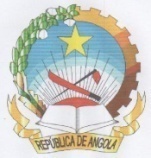 República de AngolaGoverno Provincial do Cuanza NorteDirecção Provincial de Energia e Águas
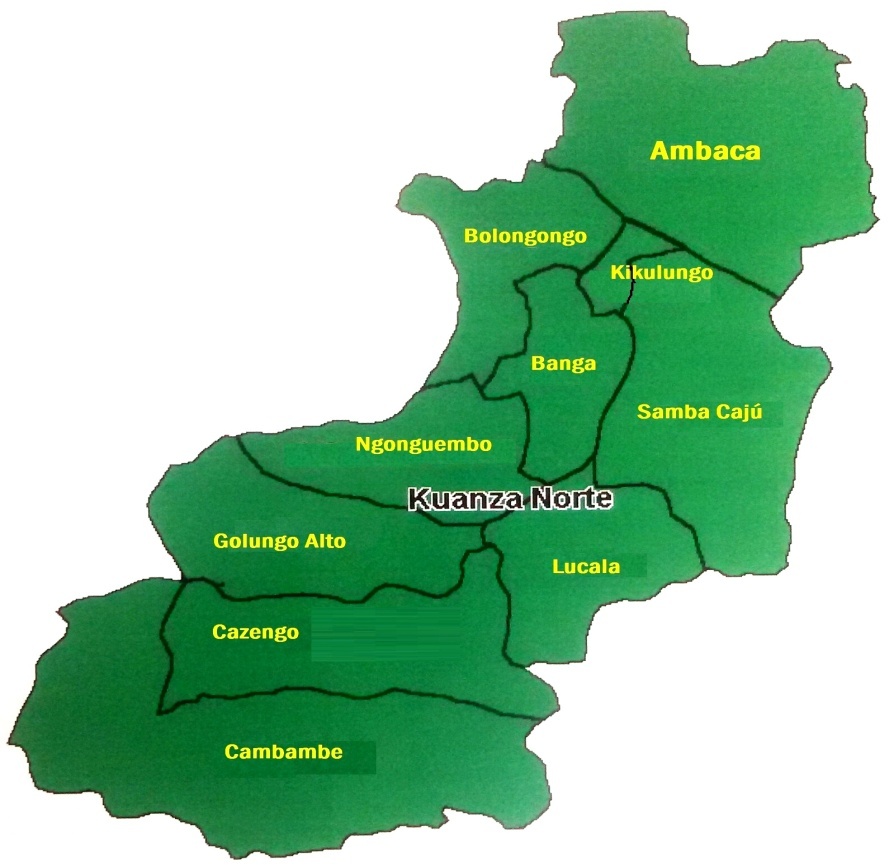 APRESENTAÇÃO DA DPEA – C. NORTE

MINEA – 5.º CONSELHO CONSULTIVO ALARGADO
Luanda,  31 de Julho de 2015
1  -  INTRODUÇÃO
Área – 24.110Km2;                                          10 Municípios
População aproximada – Os resultados preliminares do Censo 2014, indicam que em 16 de Maio residiam na Província de Cuanza Norte, 427.971 pessoas.
2 - CARACTERIZAÇÃO DO SISTÉMA ELÉCTRICO
2 - CARACTERIZAÇÃO DO SISTÉMA ELÉCTRICO
PRODUÇÃO DE ENERGIA ELÉCTRICA
2 - CARACTERIZAÇÃO DO SISTÉMA ELÉCTRICO
DISTRIBUIÇÃO DE ENERGIA ELÉCTRICA
2 - CARACTERIZAÇÃO DO SISTÉMA ELÉCTRICO
Município do Cazengo – 165.839 Habitantes
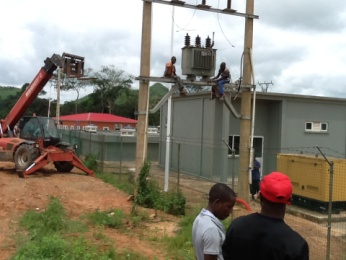 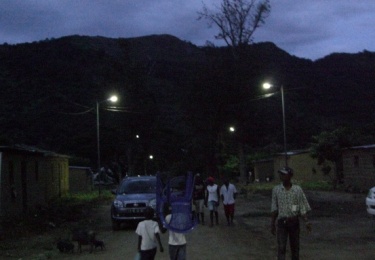 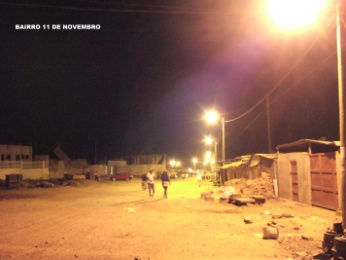 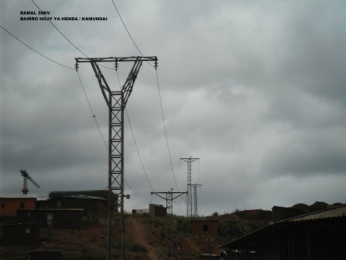 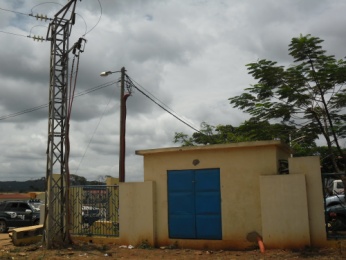 2 - CARACTERIZAÇÃO DO SISTÉMA ELÉCTRICO
Município de Cambambe – 88.951 Habitantes
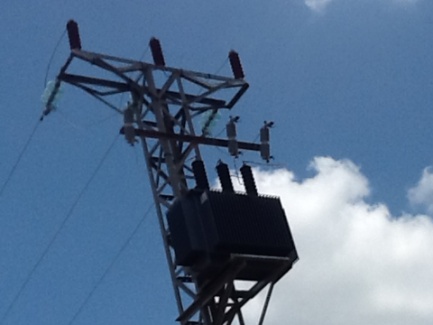 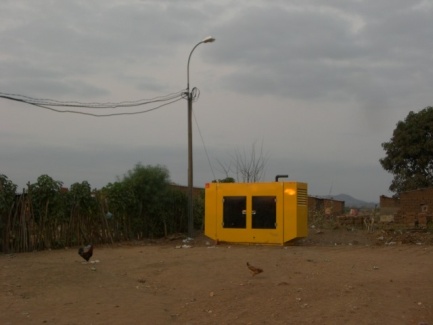 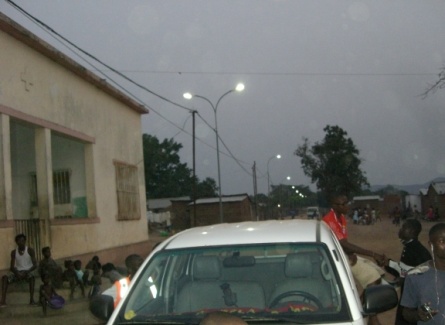 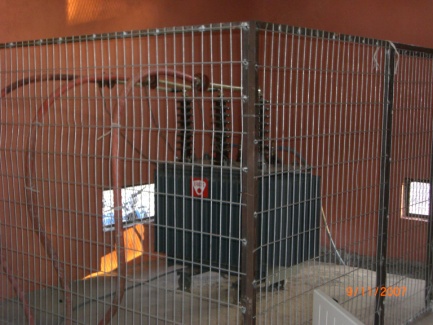 2 - CARACTERIZAÇÃO DO SISTÉMA ELÉCTRICO
Município do Lucala – 20.148 Habitantes
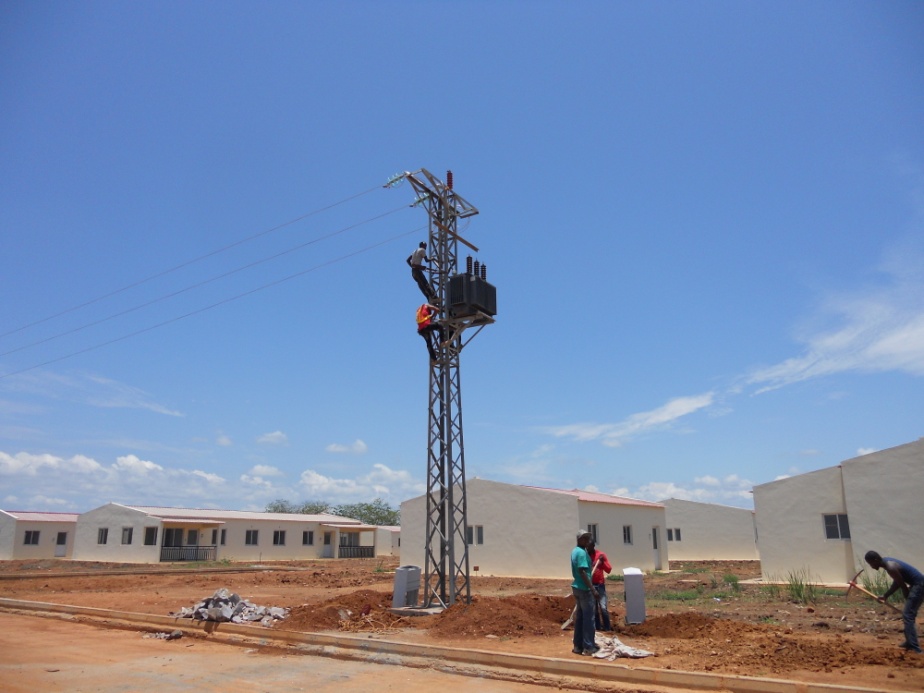 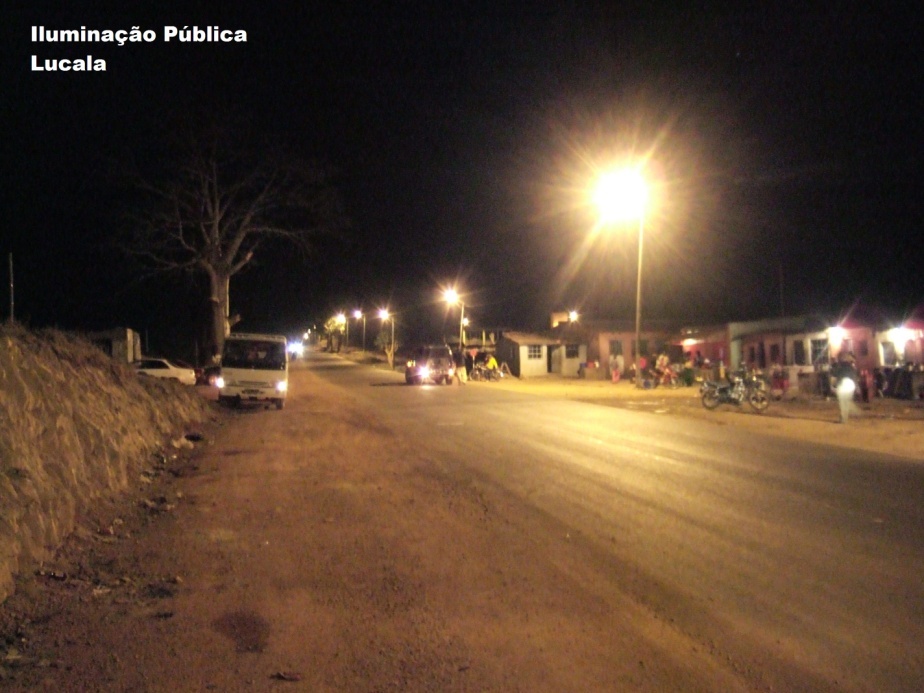 2 - CARACTERIZAÇÃO DO SISTÉMA ELÉCTRICO
Município do Golungo Alto – 29.259 Habitantes
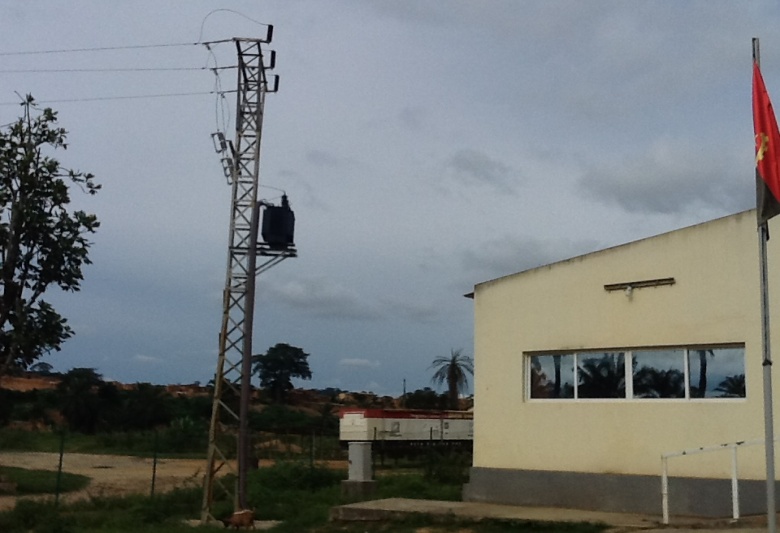 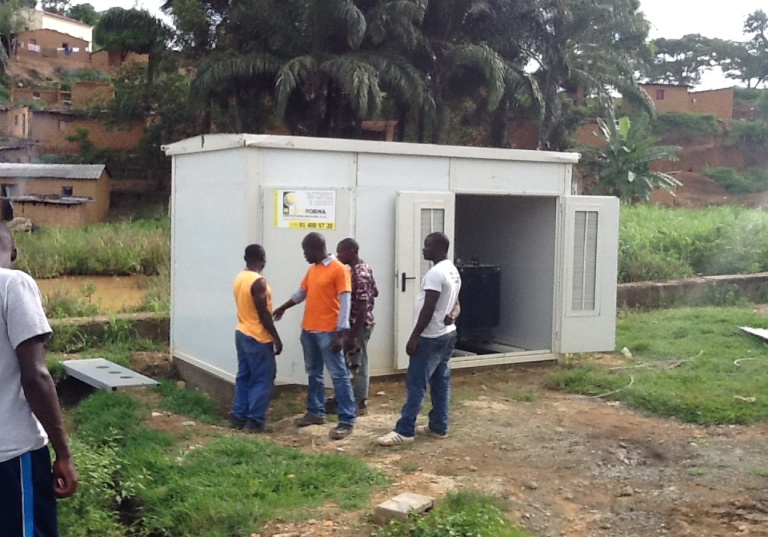 2 - CARACTERIZAÇÃO DO SISTÉMA ELÉCTRICO
Município do Ngonguembo – 6.865 Habitantes
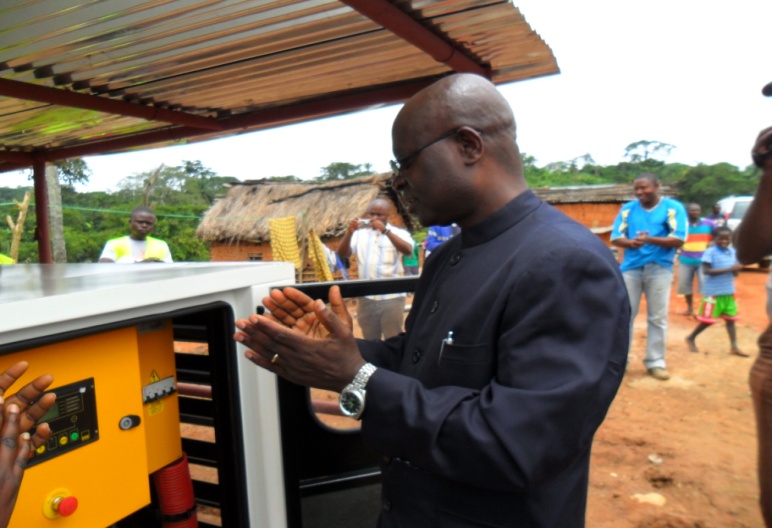 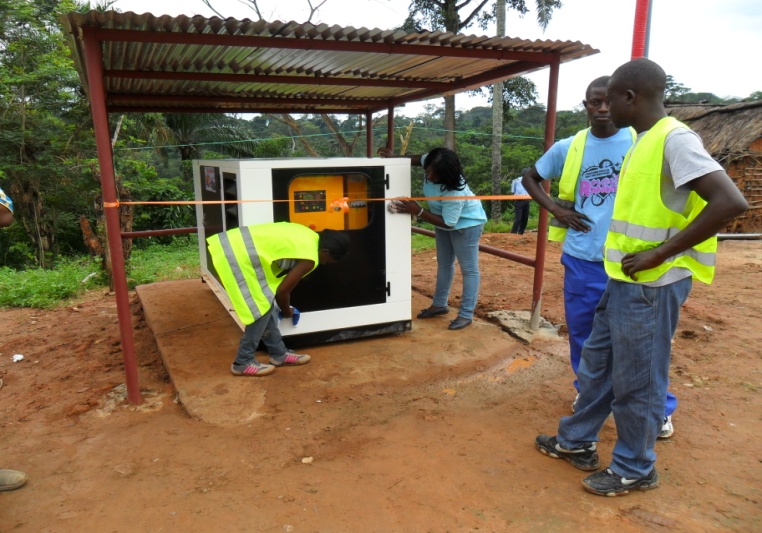 2 - CARACTERIZAÇÃO DO SISTÉMA ELÉCTRICO
Município da Banga – 9.493 Habitantes
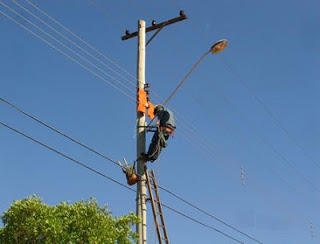 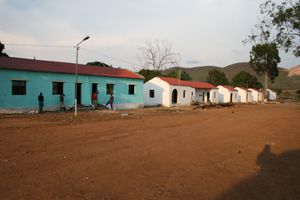 2 - CARACTERIZAÇÃO DO SISTÉMA ELÉCTRICO
Município do Samba Cajú – 23.886 Habitantes
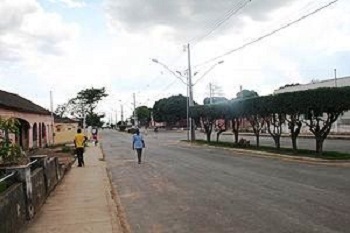 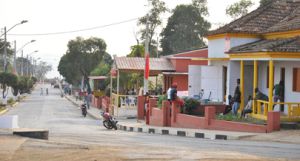 2 - CARACTERIZAÇÃO DO SISTÉMA ELÉCTRICO
Município do Kikulungo – 10.060 Habitantes
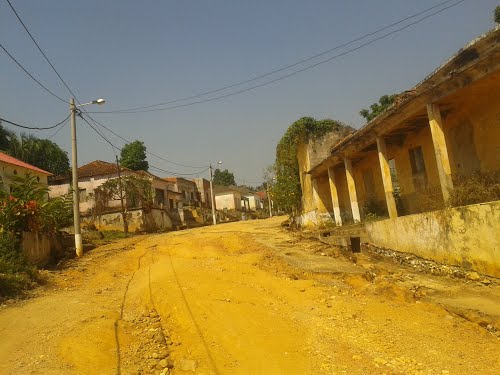 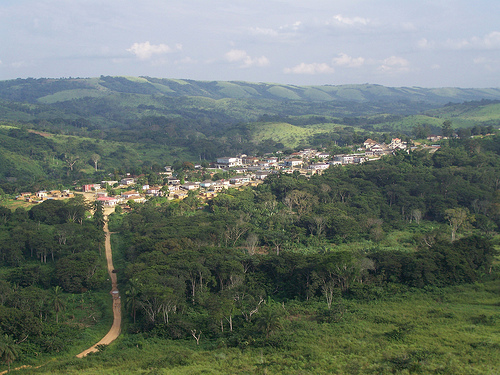 2 - CARACTERIZAÇÃO DO SISTÉMA ELÉCTRICO
Município do Bolongongo – 12.635 Habitantes
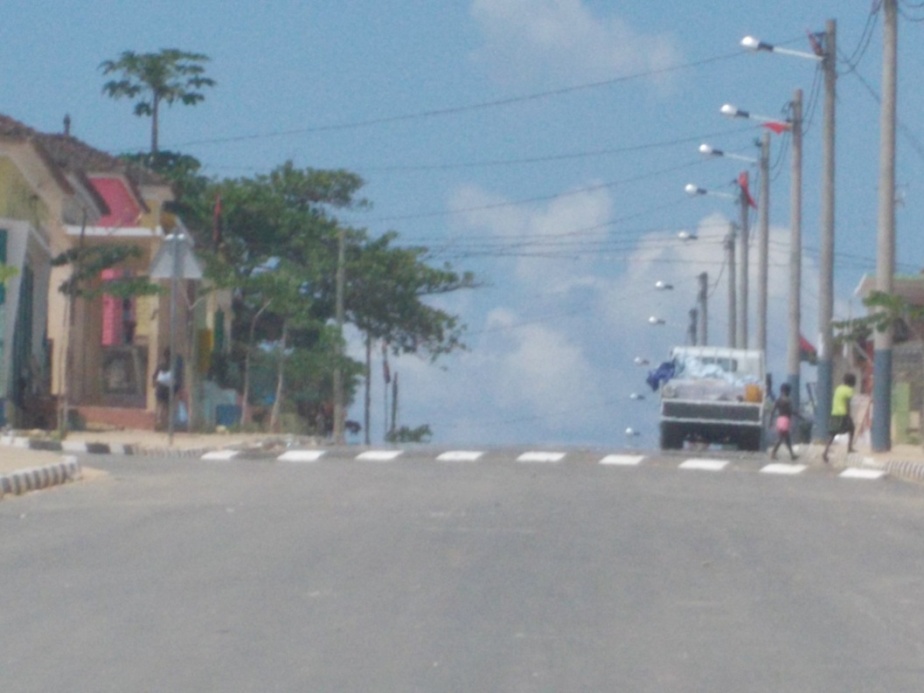 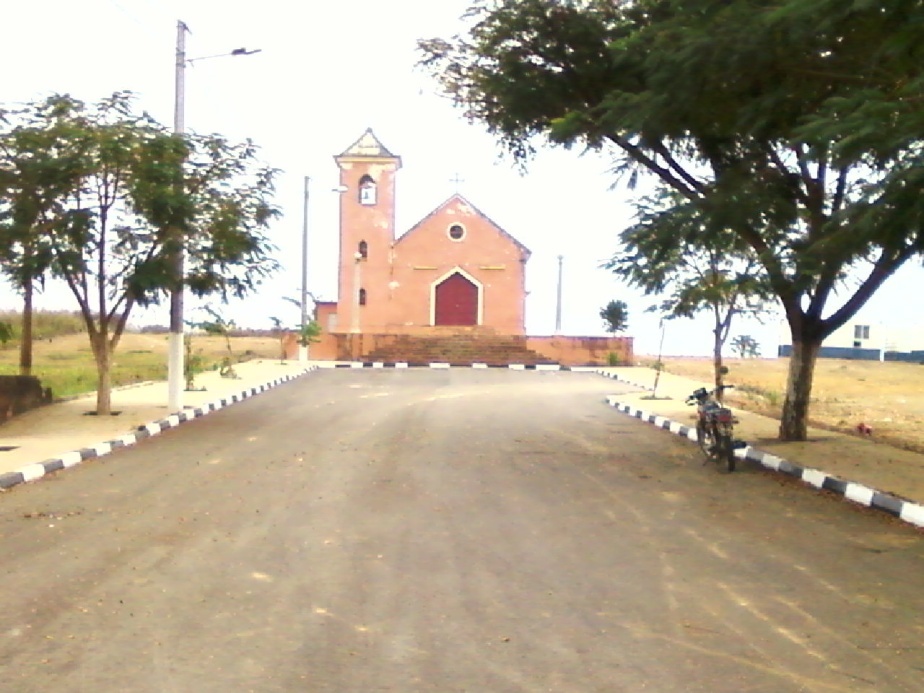 2 - CARACTERIZAÇÃO DO SISTÉMA ELÉCTRICO
Município do Ambaca – 60.835 Habitantes (8.000)
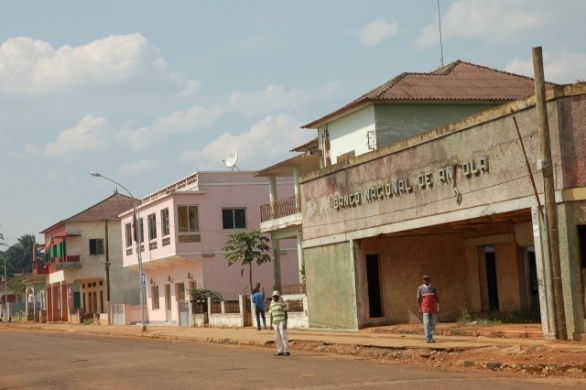 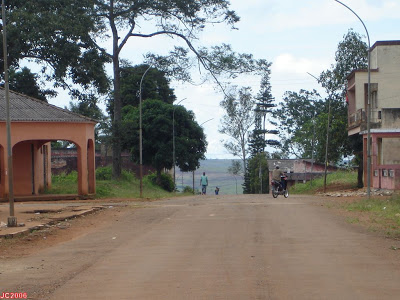 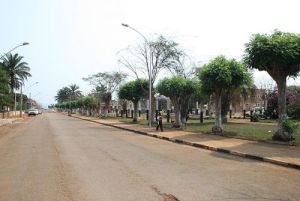 2 - CARACTERIZAÇÃO DO SISTÉMA ELÉCTRICO
Gestão de Redes de Distribuição e Iluminação Pública
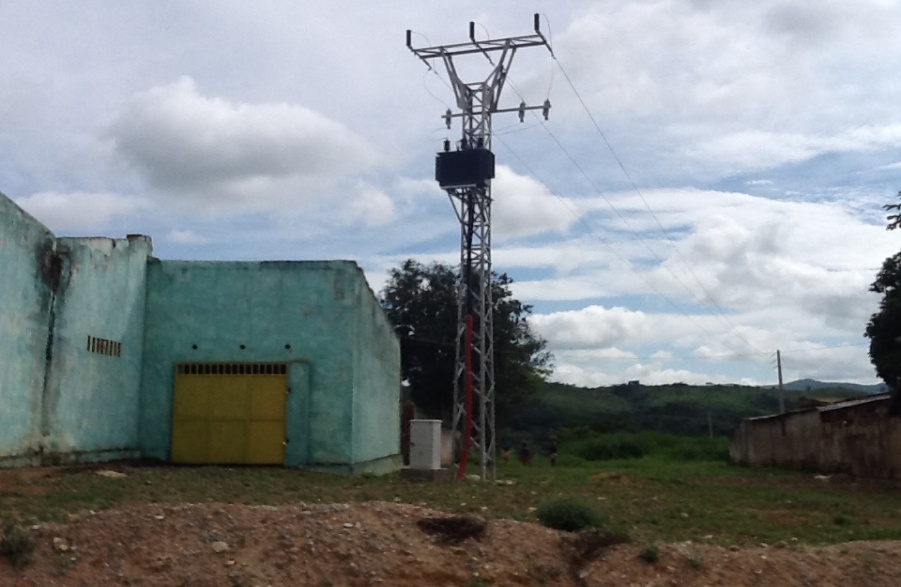 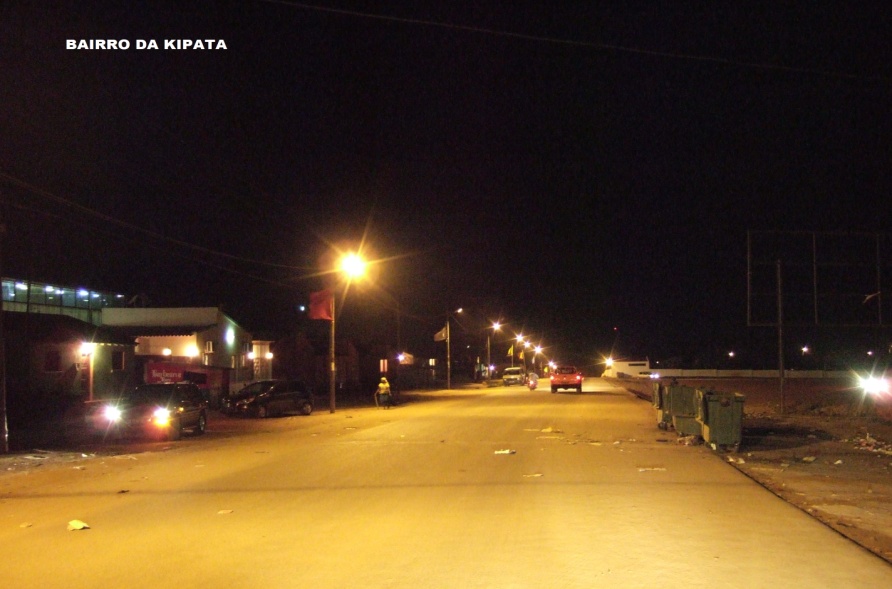 3 - INVESTIMENTOS REALIZADOS EM 2013 - 2015
CONSTRUÇÃO DE REDES DE DISTRIBUIÇÃO DE ENERGIA NAS CIDADES DE NDALATANDO , DONDO E LOCALIDADE DO ALTO DONDO
Esta Empreitada consiste na construção de novas Redes de Distribuição Eléctrica em MT, BT e IP.

As Redes em MT são do tipo aéreo e subterrâneo, sendo as BT sempre em linha aérea e com caixas de Distribuição Pública no final das mesmas. 

As luminárias das redes de IP são suportadas pelos postes da rede de BT. 
Formação “ON JOB” de pessoal para a Operação e Manutenção dos sistemas.
3 - INVESTIMENTOS REALIZADOS EM 2013 - 2015
EMPREITADA ENERGIA DONDO E ALTO DONDO
3 - INVESTIMENTOS REALIZADOS EM 2013 - 2015
EMPREITADA ENERGIA DONDO E ALTO DONDO
Instalação de Redes de MT, BT e IP:
21 novos PT,s de 30 / 0,4KV (13 no Dondo e 8 no Alto Dondo);

Potência Total instalada - 8.490KVA;

Total de rede aérea MT em 30KV - 7.980m;

Total de rede subterrânea MT em 30KV - 15.690m;

Total de rede BT - 14.620m;

Total de Armários de distribuição BT - 86;

Total de armaduras de IP - 344.
3 - INVESTIMENTOS REALIZADOS EM 2013 - 2015
EMPREITADA ENERGIA DONDO E ALTO DONDO
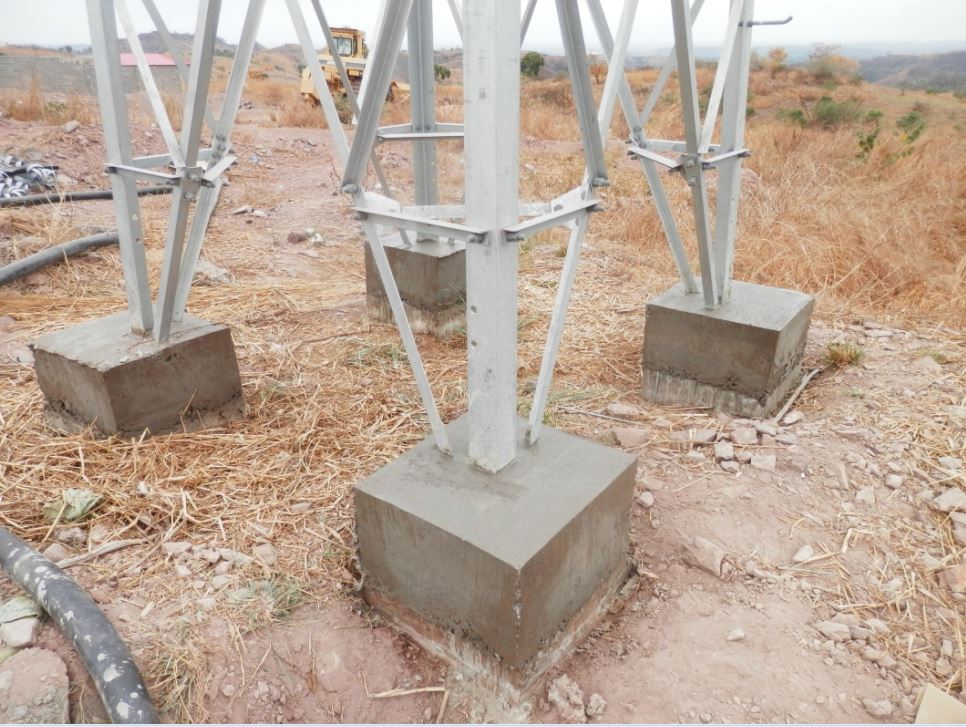 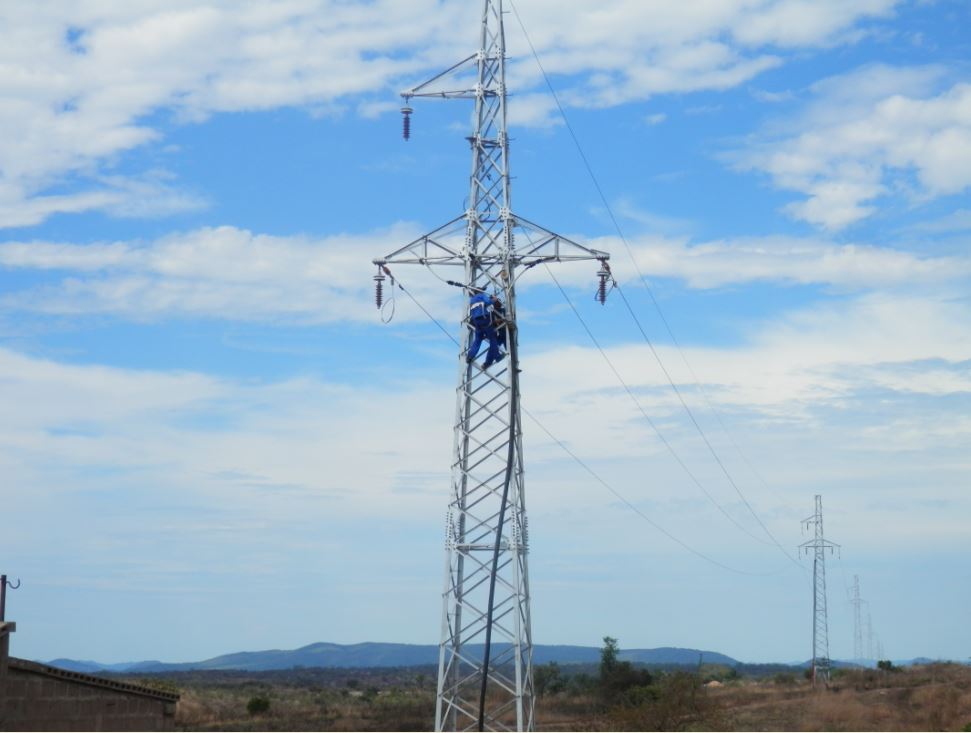 REDE DE MÉDIA TENSÃO 30KV,  AÉREA
3 - INVESTIMENTOS REALIZADOS EM 2013 - 2015
EMPREITADA ENERGIA DONDO E ALTO DONDO
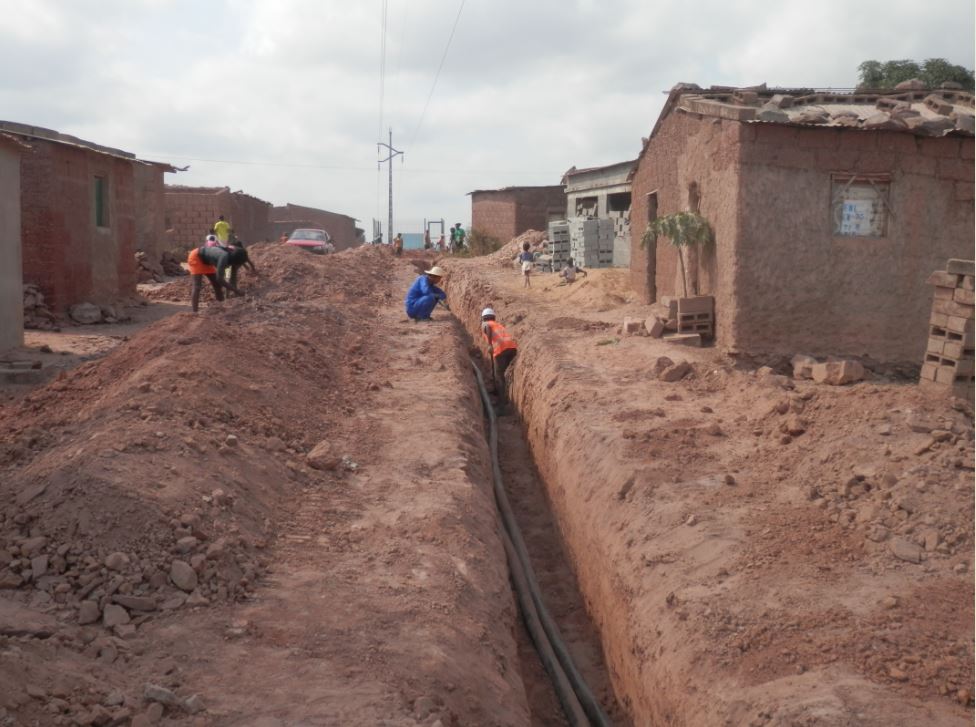 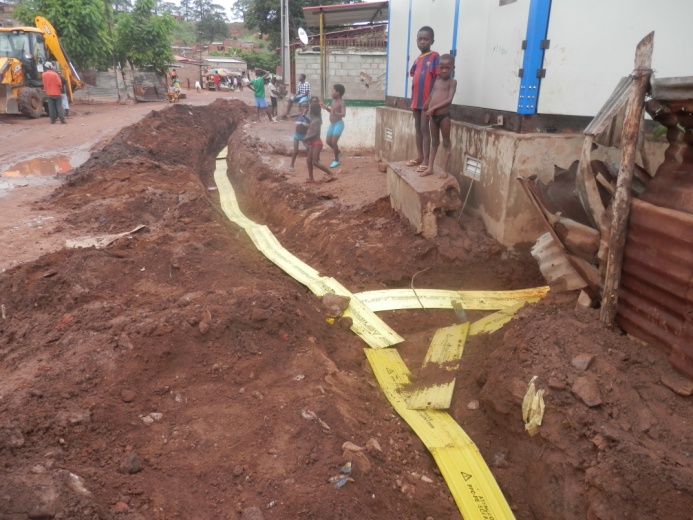 REDE DE MÉDIA TENSÃO 30KV,  SUBTERRÂNEA
3 - INVESTIMENTOS REALIZADOS EM 2013 - 2015
EMPREITADA ENERGIA DONDO E ALTO DONDO
POSTOS DE TRANSFORMAÇÃO 30 / 0,4KV
3 - INVESTIMENTOS REALIZADOS EM 2013 - 2015
EMPREITADA ENERGIA DONDO E ALTO DONDO
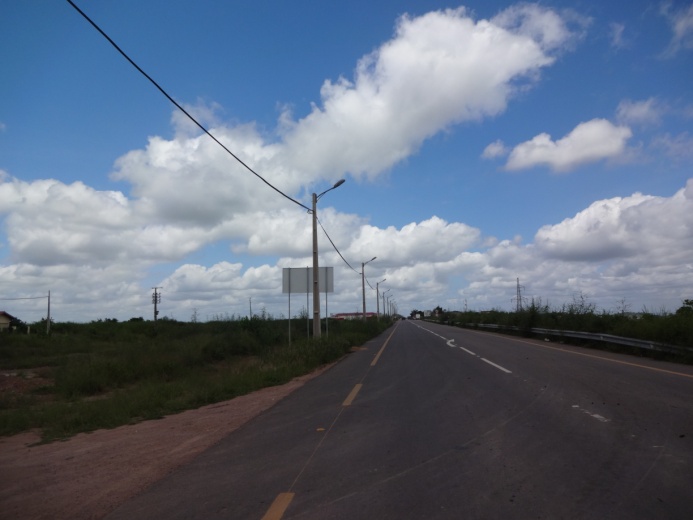 REDE DE DISTRIBUIÇÃO E ILUMINAÇÃO PÚBLICA
3 - INVESTIMENTOS REALIZADOS EM 2013 - 2015
EMPREITADA ENERGIA NDALATANDO
3 - INVESTIMENTOS REALIZADOS EM 2013 - 2015
EMPREITADA ENERGIA NDALATANDO
Instalação de Redes de MT, BT e IP:

2 Novas Subestações (Postos de seccionamento) 30 / 15KV, com Transformadores de 5MVA cada;
10 novos PT,s de 15 / 0,4KV;

Potência Total instalada: - 4.540KVA;

Total de rede aérea MT em15KV e 30KV - 9.250m;

Total de rede subterrânea MT em150KV e 30KV - 21.240m;
Total de rede BT - 7.650m;

Total de Armários de distribuição BT - 45;
Total de armaduras de IP - 180.
3 - INVESTIMENTOS REALIZADOS EM 2013 - 2015
EMPREITADA ENERGIA NDALATANDO
SUBESTAÇÃO LESTE – BAIRRO SASSA
3 - INVESTIMENTOS REALIZADOS EM 2013 - 2015
EMPREITADA ENERGIA NDALATANDO
SUBESTAÇÃO OESTE – BAIRRO CATOME DE CIMA
3 - INVESTIMENTOS REALIZADOS EM 2013 - 2015
EMPREITADA ENERGIA NDALATANDO
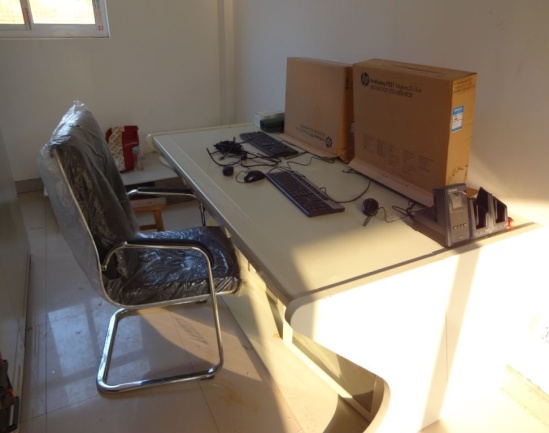 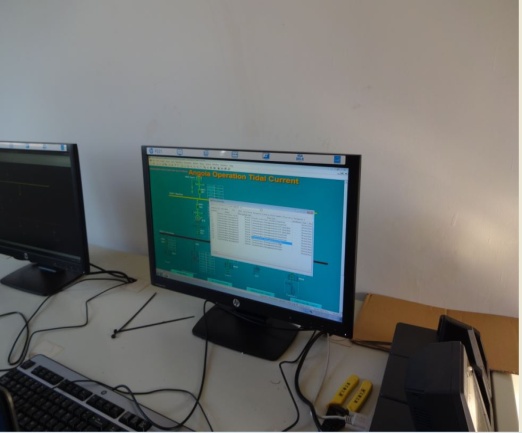 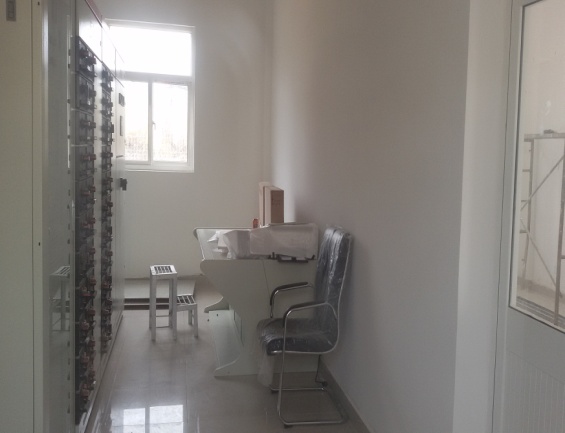 PORMENORES DA SALA DE COMANDO SE.s - NDALATANDO
3 - INVESTIMENTOS REALIZADOS EM 2013 - 2015
EMPREITADA ENERGIA NDALATANDO
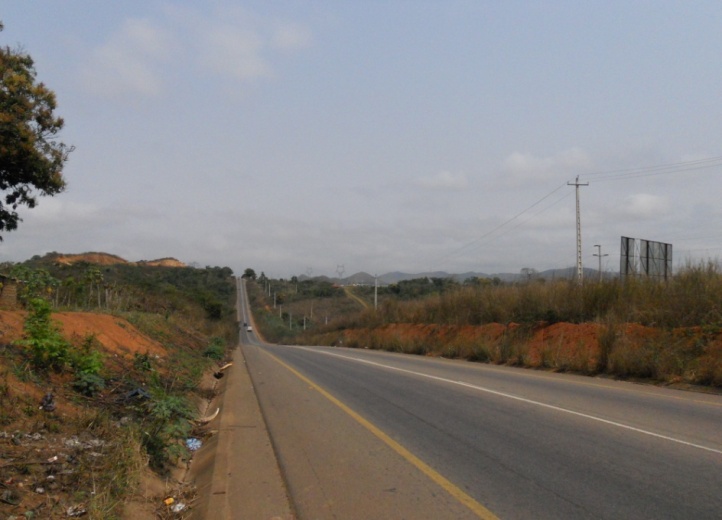 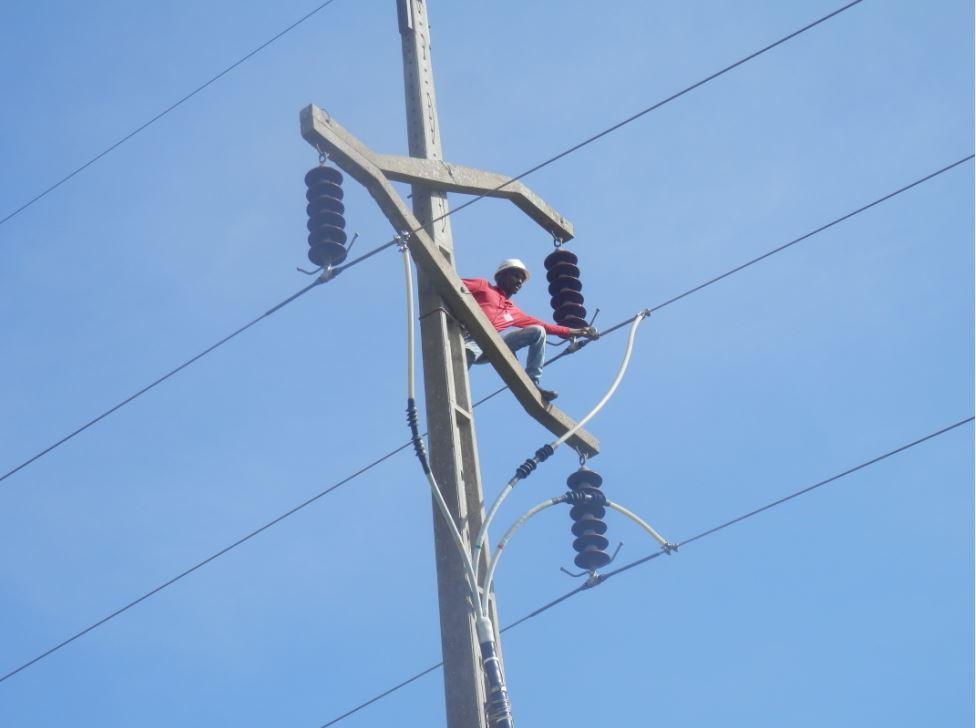 REDE DE MÉDIA TENSÃO 15KV,  AÉREA
3 - INVESTIMENTOS REALIZADOS EM 2013 - 2015
EMPREITADA ENERGIA NDALATANDO
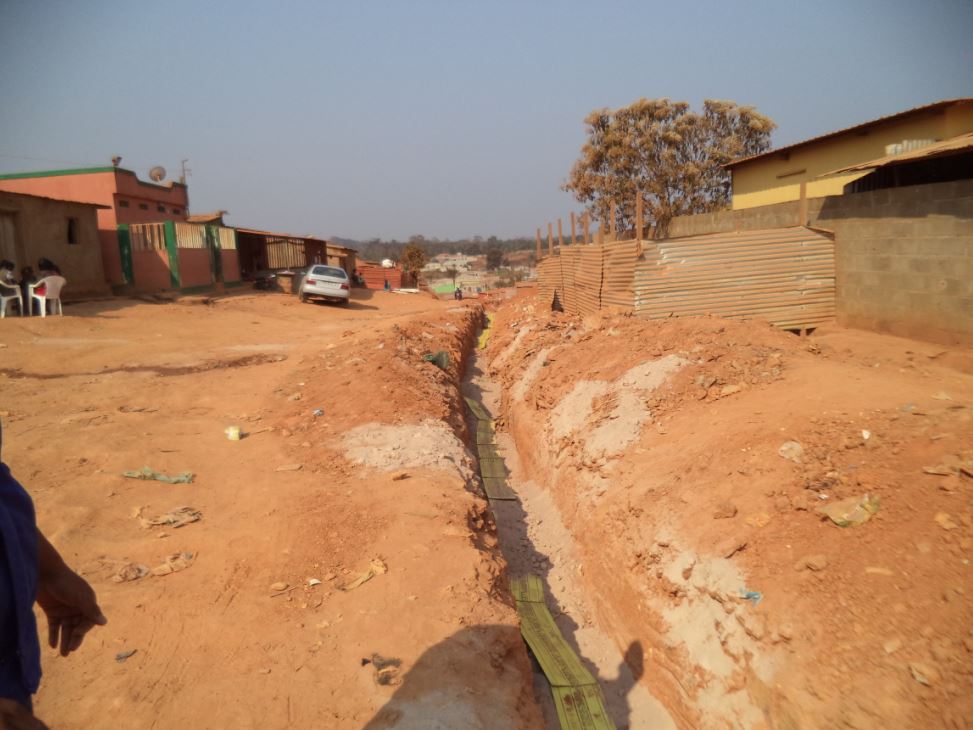 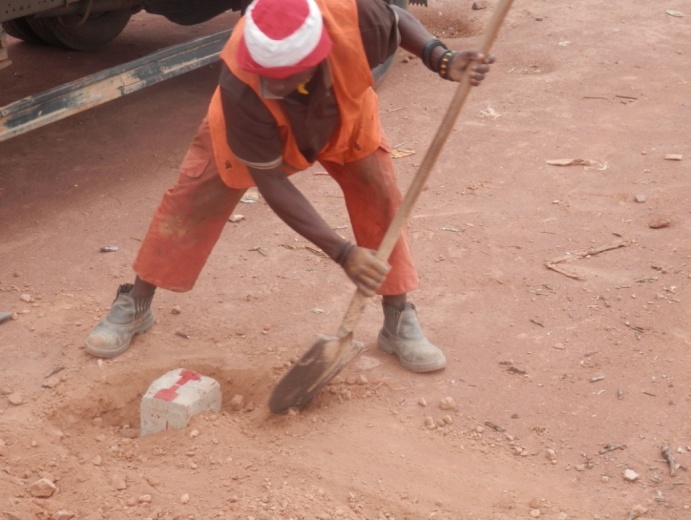 REDE DE MÉDIA TENSÃO 15KV,  SUBTERRÂNEA
3 - INVESTIMENTOS REALIZADOS EM 2013 - 2015
EMPREITADA ENERGIA NDALATANDO
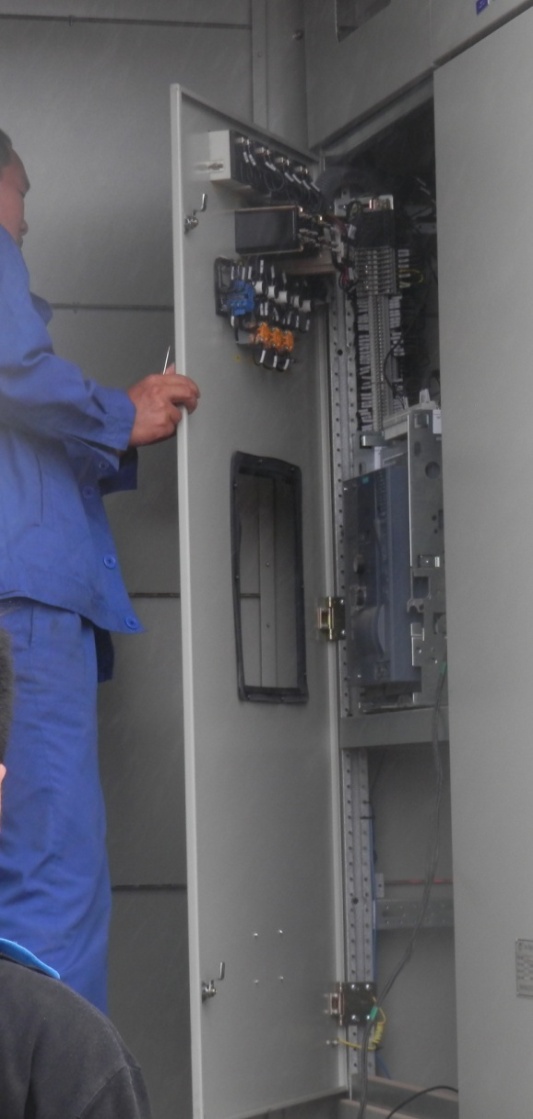 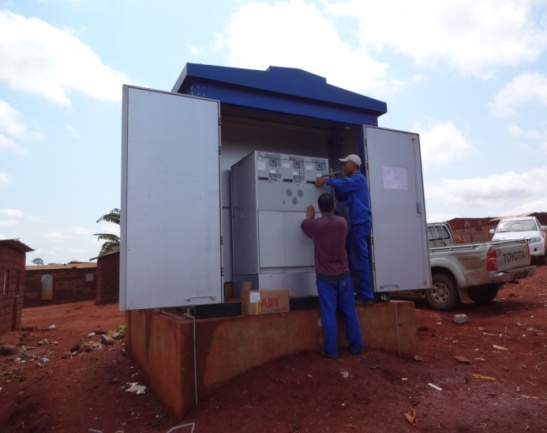 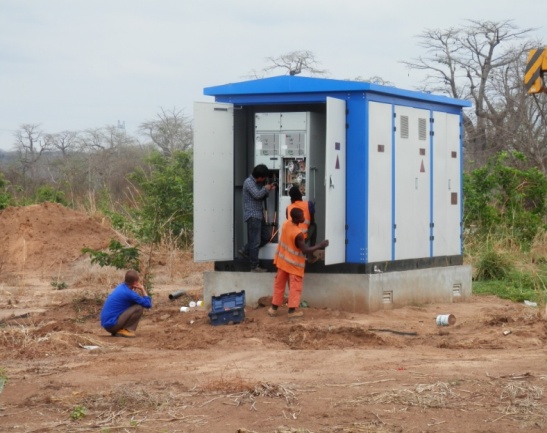 POSTOS DE TRANSFORMAÇÃO 15 / 0,4KV
3 - INVESTIMENTOS REALIZADOS EM 2013 - 2015
EMPREITADA ENERGIA NDALATANDO
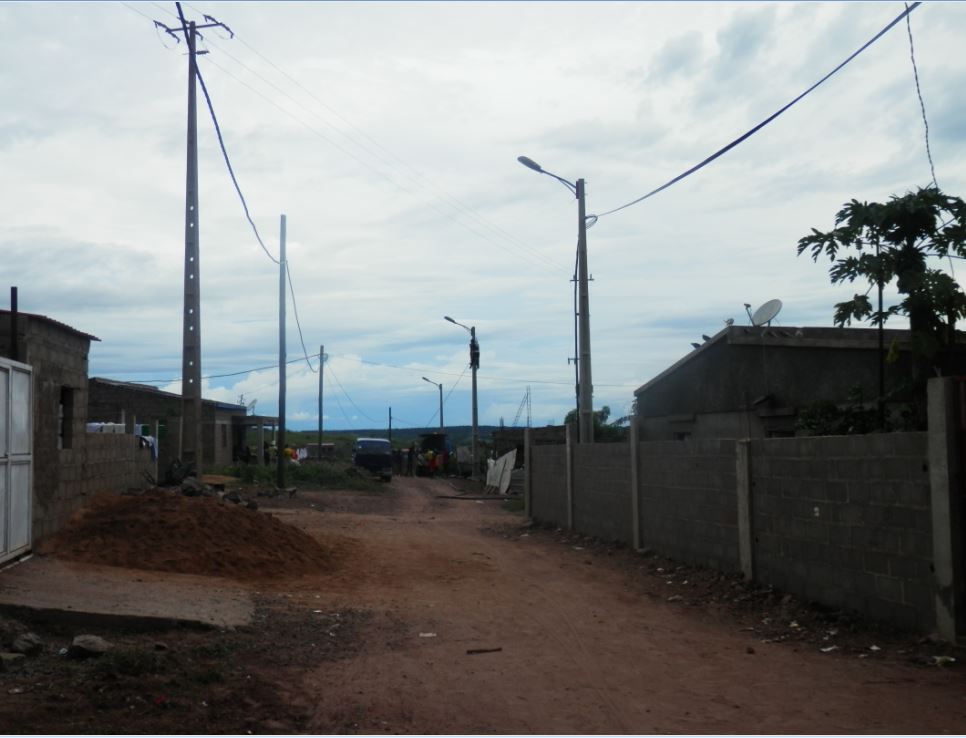 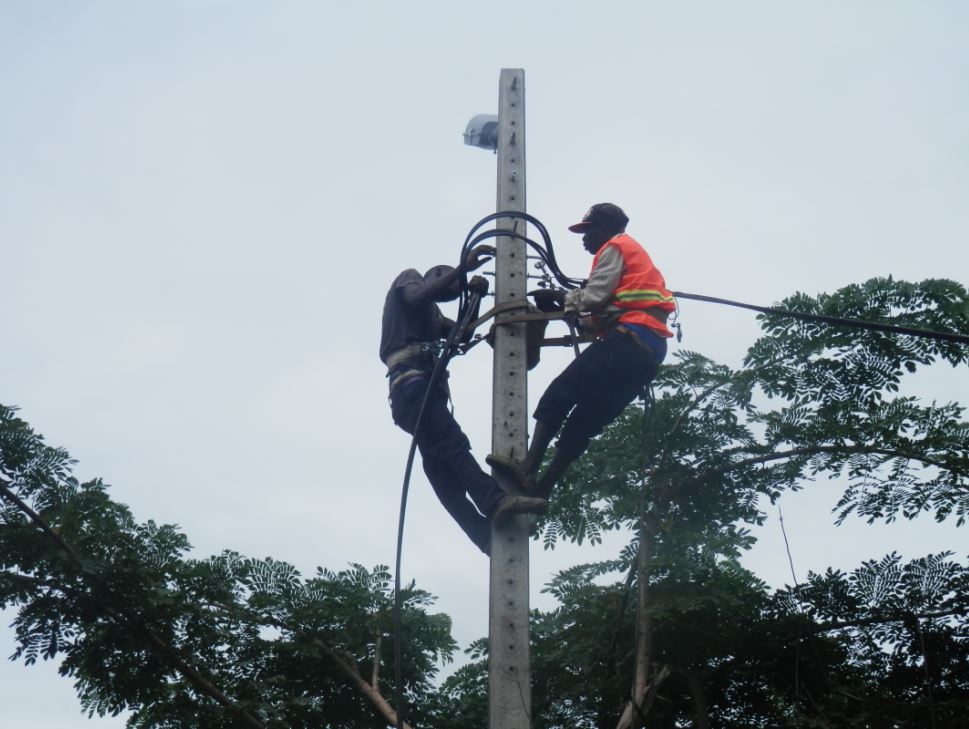 REDE DE DISTRIBUIÇÃO E ILUMINAÇÃO PÚBLICA
3 - INVESTIMENTOS REALIZADOS EM 2013 - 2015
FORMAÇÃO DO PESSOAL (OPERAÇÃO E MANUTENÇÃO)
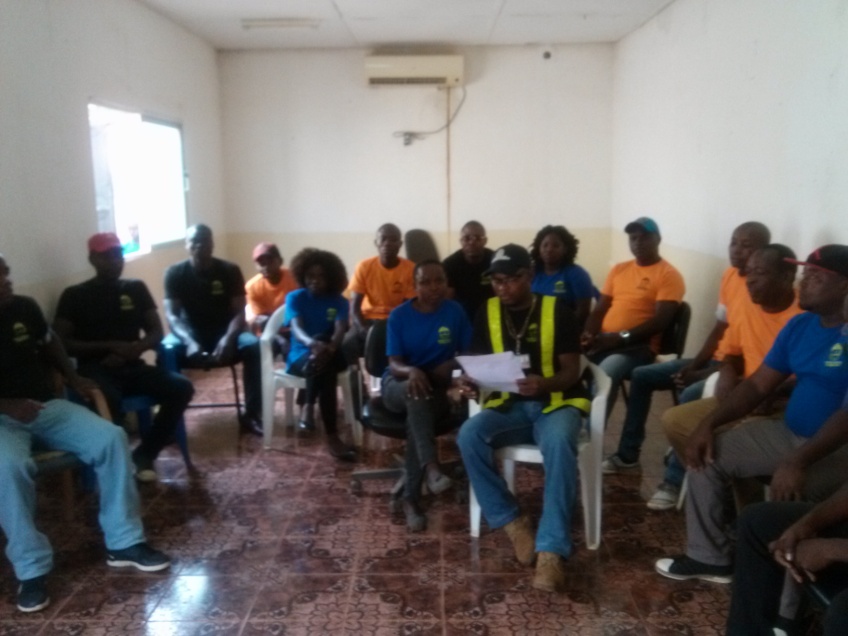 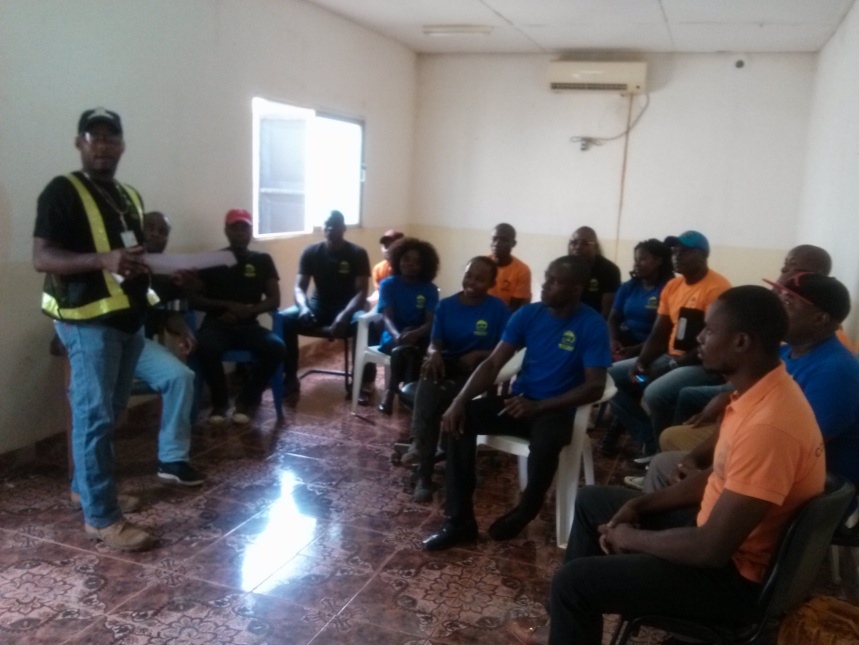 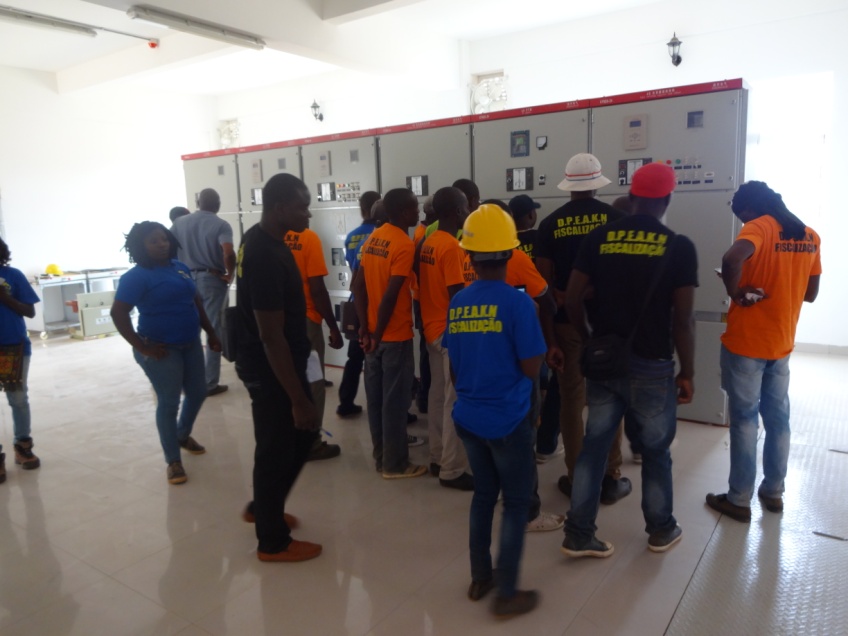 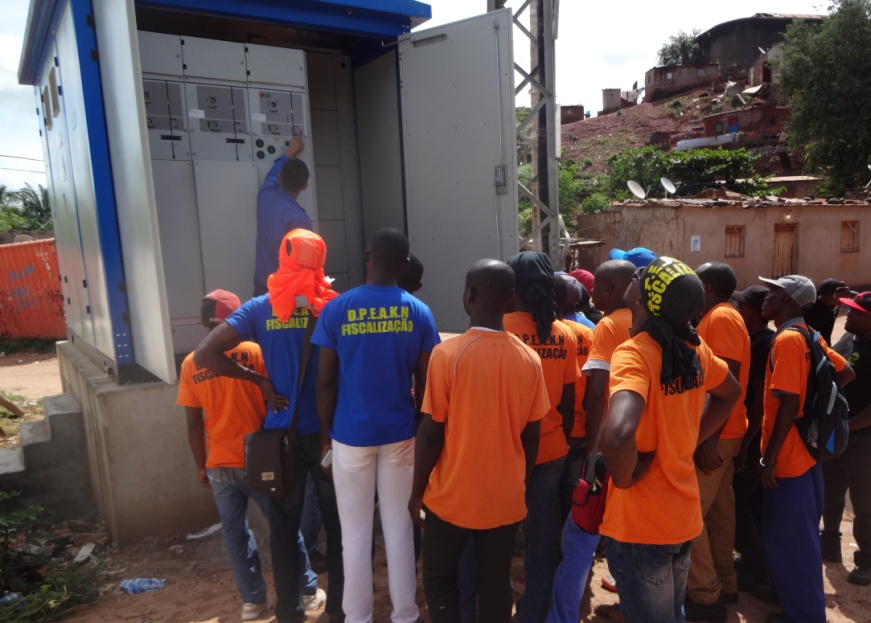 3 - INVESTIMENTOS REALIZADOS EM 2013 - 2015
FORMAÇÃO DO PESSOAL (OPERAÇÃO E MANUTENÇÃO)
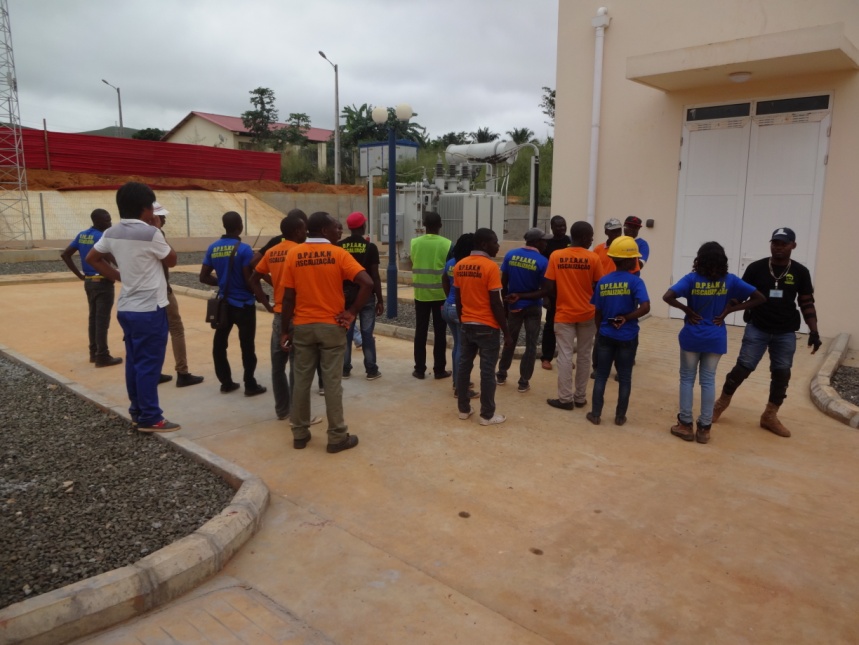 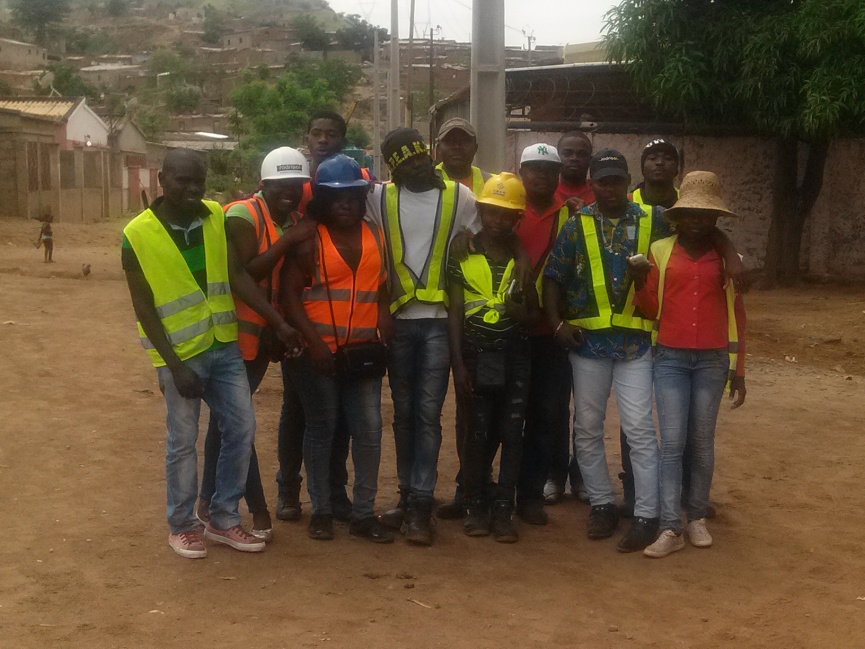 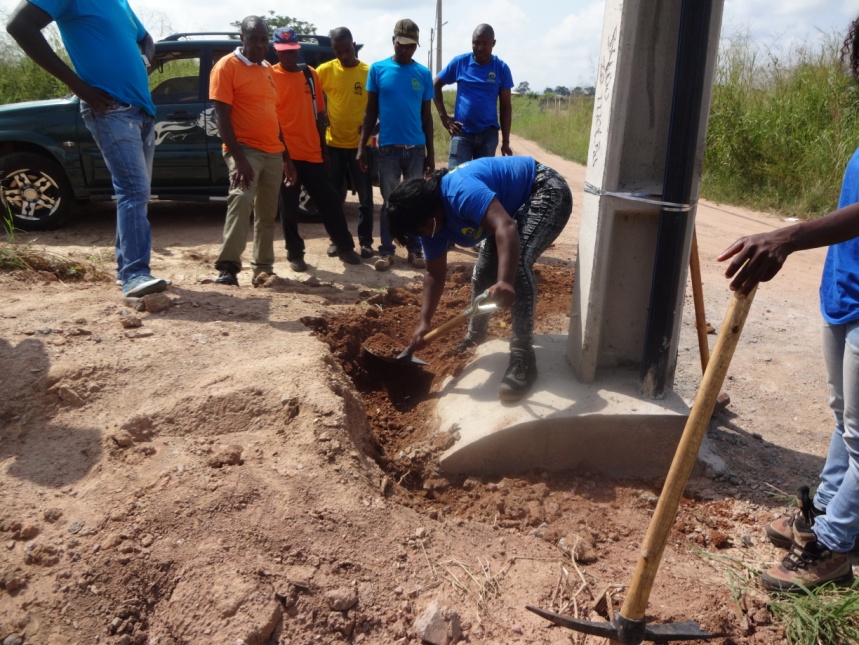 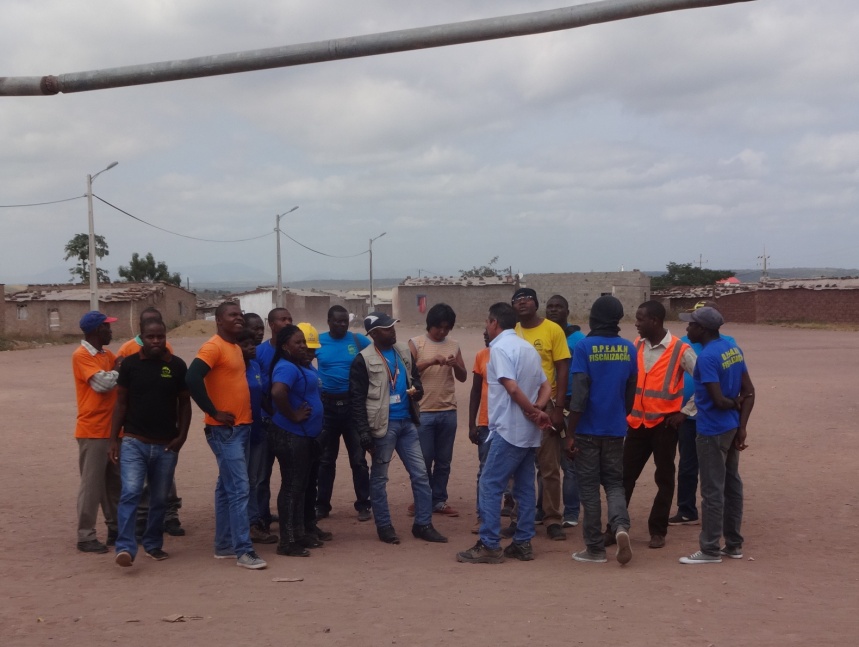 4 - CONSTRANGIMENTOS
Necessidades de formação dos operadores dos sistemas
5 – CONCLUSÕES E RECOMENDAÇÕES
Extensão das Redes de Distribuição e Iluminação Pública à Kandanje, localizada a menos de 1km do Dondo;

Construção de um Ramal de 30KV, para a alimentação do sistema de Água de Dange ya Menha;

Garantir a integração dos formandos na Empresa Gestora da Rede de Distribuição de Energia em Ndalatando e Dondo;

Instalação de Contadores pré-pagos nas localidades com energia da Rede Pública.
Muito 
      obrigado 
            pela 
         atenção 
                    dispensada